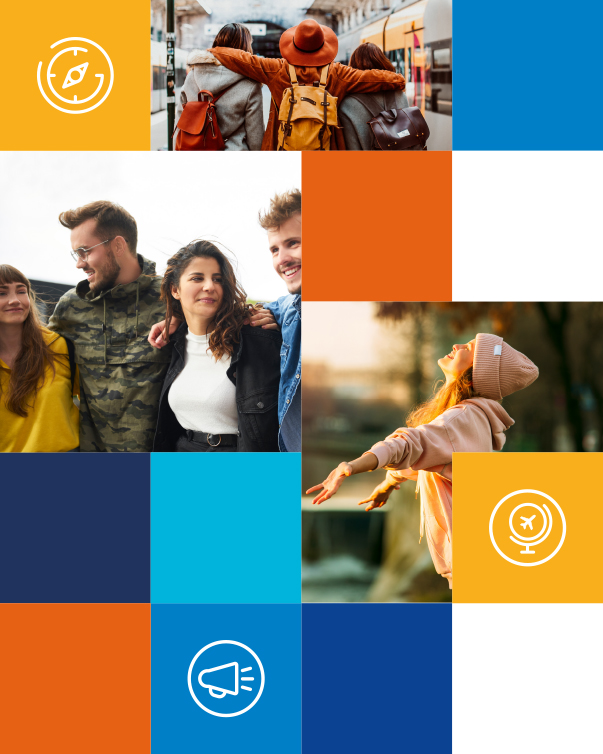 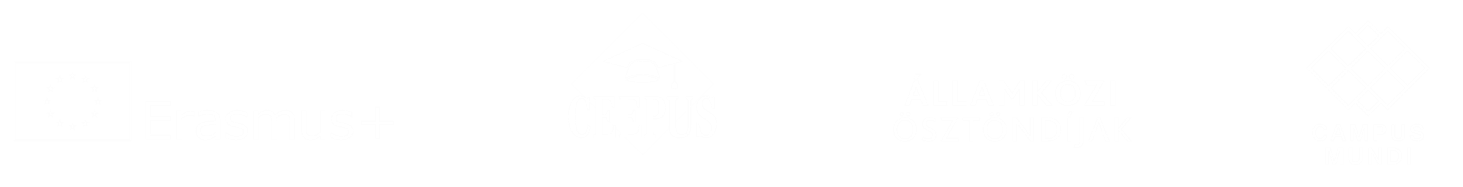 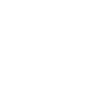 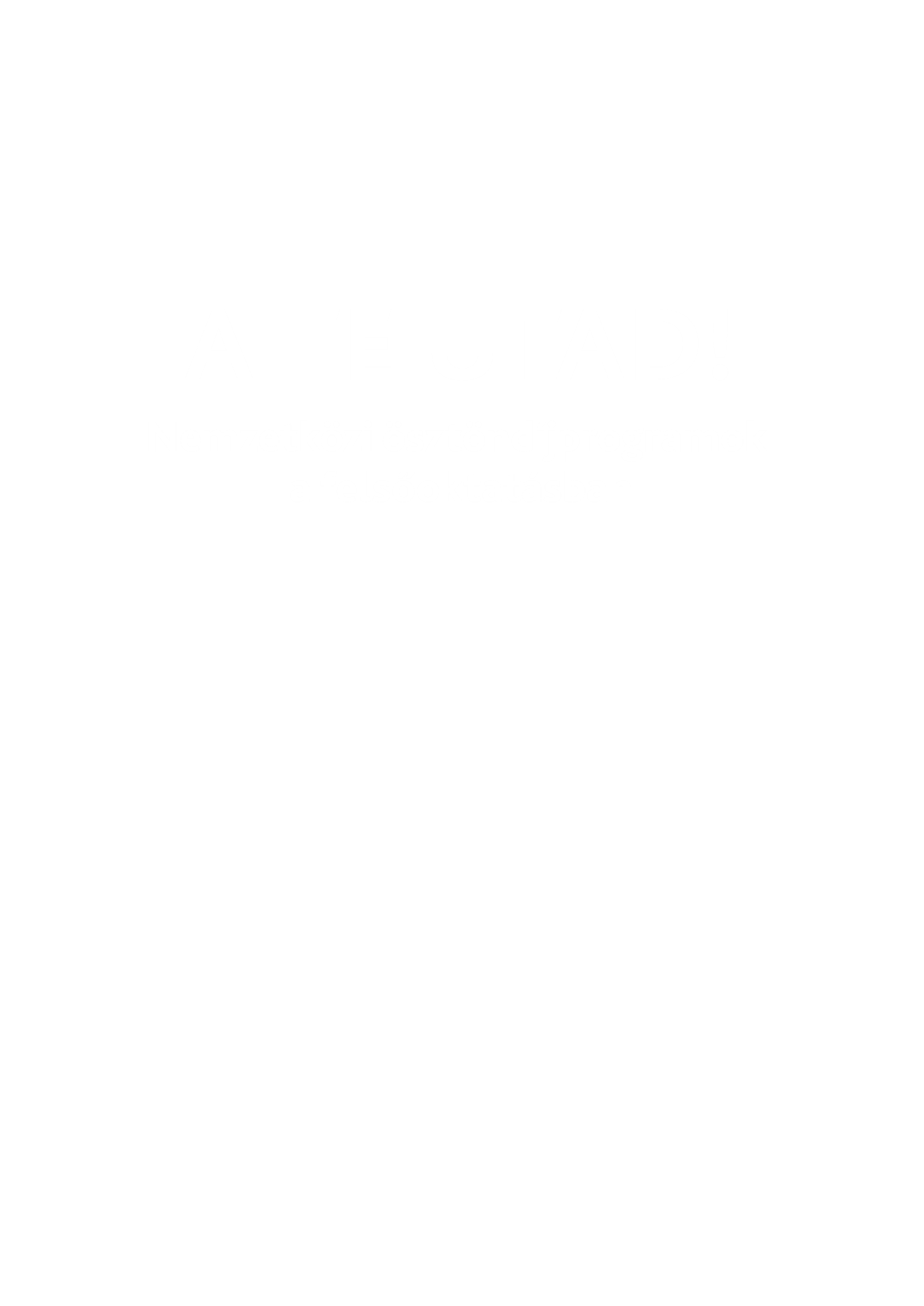 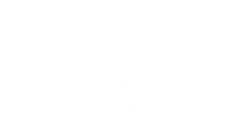 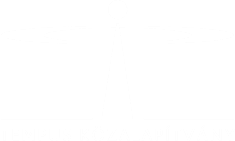 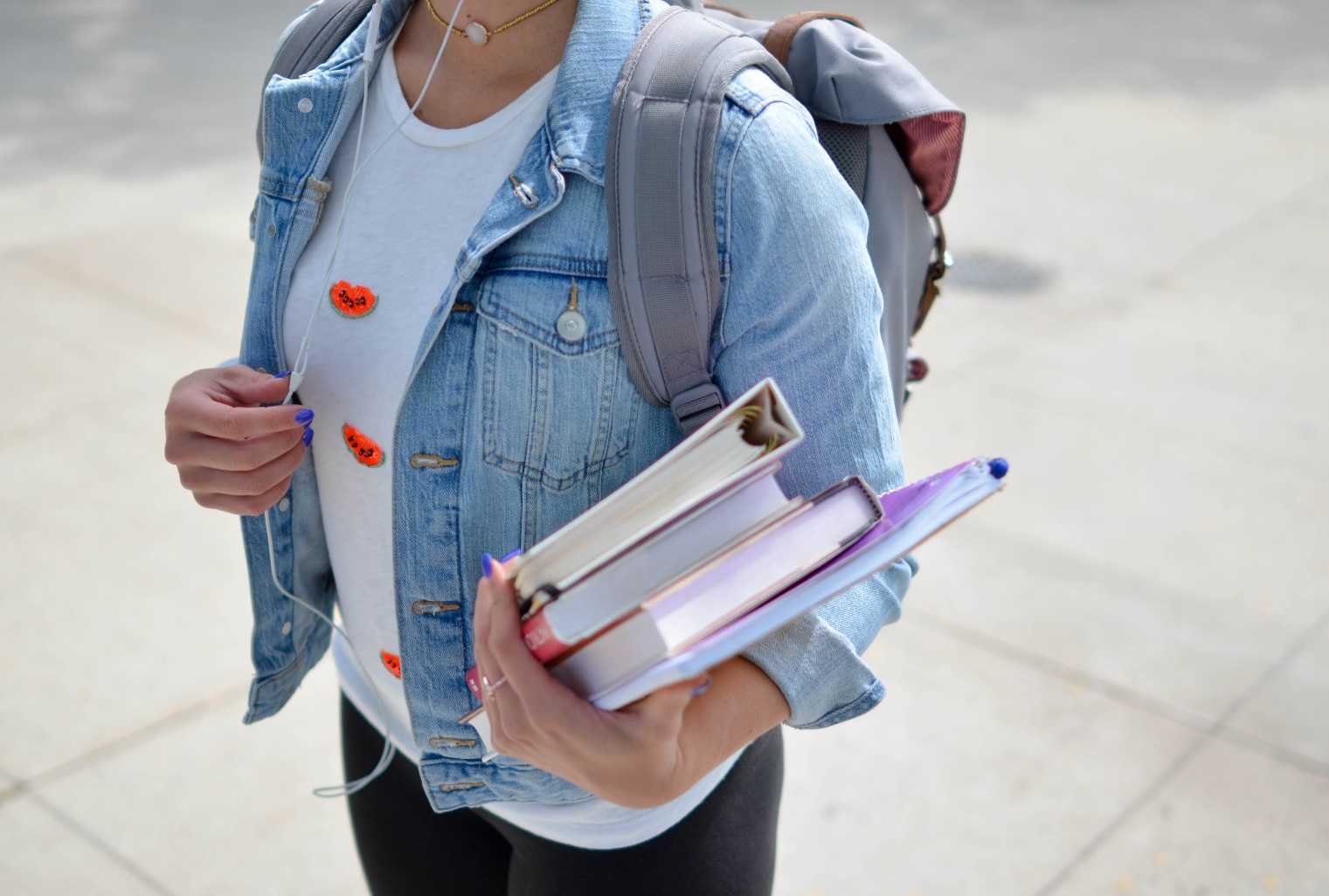 Felsőfokú tanulmányok, ahogy a legtöbben gondolnak rá…
Előadások, szemináriumok, laborok
Vizsgák, beadandók, zh-k
Szakmai gyakorlat
Zárómunka, diplomamunka, védés
A TE UTAD!
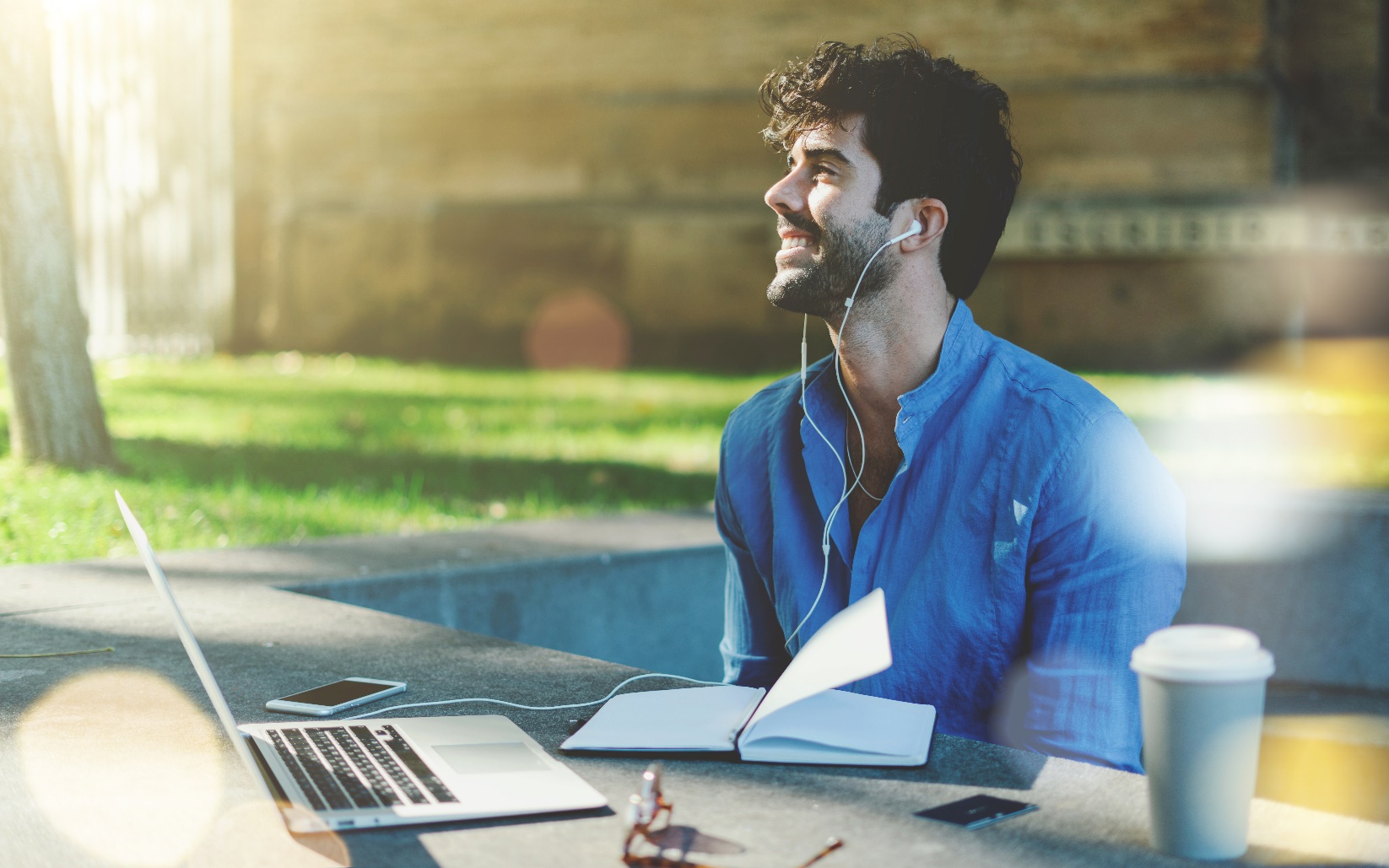 Felsőfokú tanulmányok, amilyenné tehető…
Előadások, szemináriumok, laborok
Önkéntes munkák
Vizsgák, beadandók, zh-k
Fél év vagy egy év tanulás külföldön
Szakmai gyakorlat
Külföldi munkatapasztalat
Nyelvtanulás külföldön
Zárómunka, diplomamunka, védés
A TE UTAD!
Milyen formái vannak?
Részképzés1 vagy 2 félév egy külföldi egyetemen
Szakmai gyakorlatmunkavégzés külföldön, a képzéshez kapcsolódóan
Rövid tanulmányút
A TE UTAD!
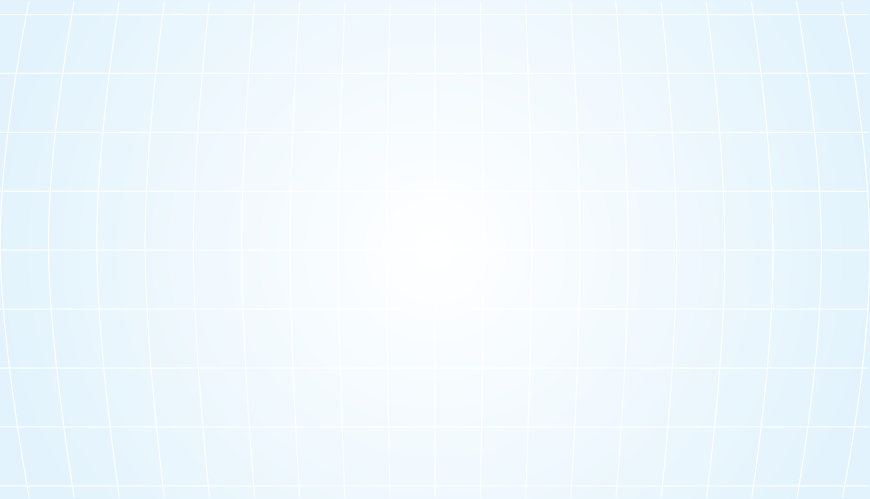 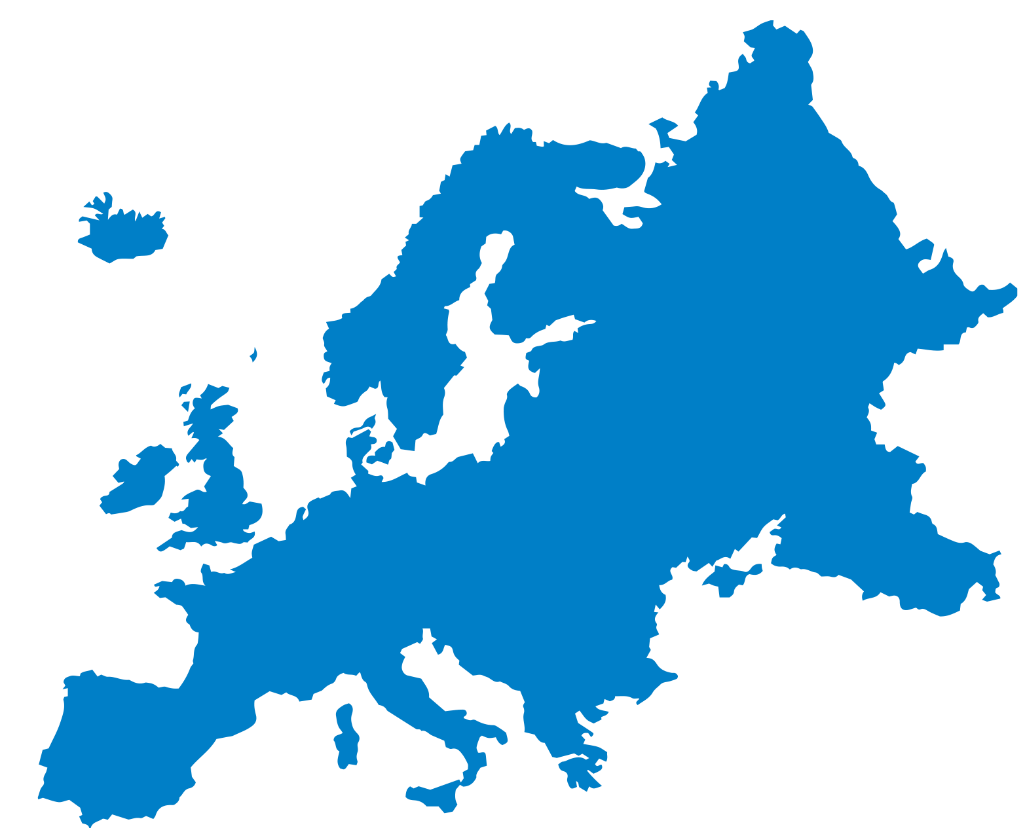 Hova mehetek?
Európába
Európán kívül
Az ösztöndíjprogramtól függően
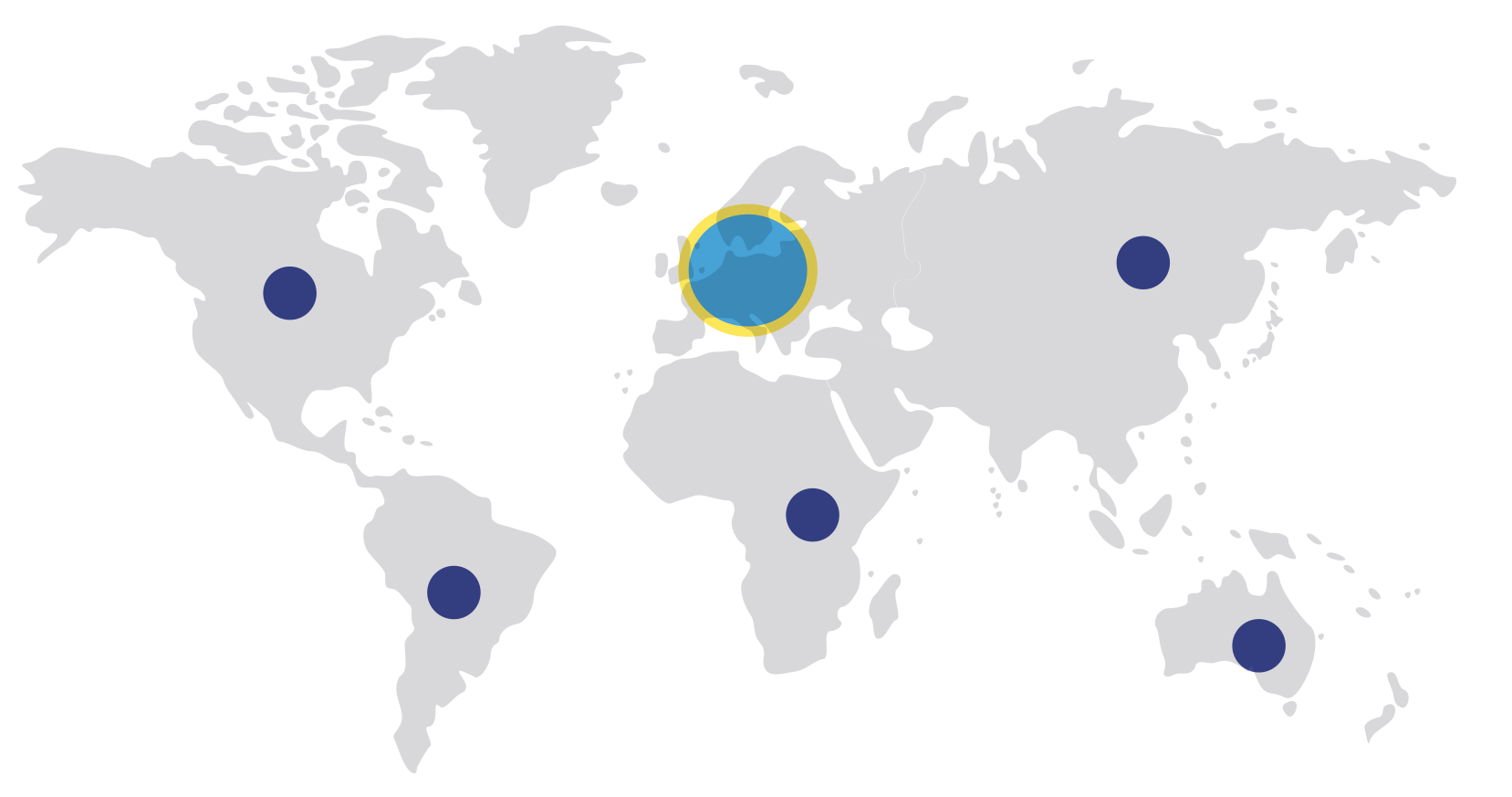 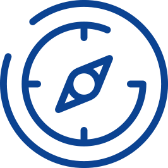 A TE UTAD!
[Speaker Notes: Ne a nyári egyetemekkel kezdődjön + legyen szó a tanulmányokról (másik dia?)]
Elég lesz-e az ösztöndíj?
Változó összegek, több helyen van lehetőség kiegészítő támogatásra is
Hátrányos helyzetű hallgatóként – széles jogosultsági kör számára elérhető! (pl. tandíjat fizető, esti vagy levelezős, dolgozó hallgatók)
Tartósan beteg vagy fogyatékos hallgatóként
Az itthoni juttatásokra is jogosult leszel (ösztöndíj, stb.)
Itthoni megélhetési költségek!
A TE UTAD!
[Speaker Notes: Van ahol euróban, van ahol forintban kapja a hallgató]
Mit várhatsz tőle?
Készségek, képességek fejlődése
Nyelvtudás
Szakmai tudás
Kapcsolatok
A TE UTAD!
Milyen kompetenciákat fejleszt a mobilitás?
Nyitottság
Nemzetköziség
Önbizalom
Céltudatosság
Kíváncsiság
Reális önértékelés
Nyelvtudás
Problémamegoldó készség
Más kultúrák megismerése
Friss tudás
A TE UTAD!
Mi kell a pályázáshoz?
Önéletrajz
PRO TIPP: Próbáld ki az ingyenesen elérhető Europass portált, ahol könnyedén létrehozhatod az egyedi pályázati anyagot! >> europass.eu  
Motivációs levél vagy tanulmányi terv
Nyelvtudás – nyelvvizsga
Ajánlólevél, ajánlás
Fogadólevél
Tanulmányi eredmények igazolása
Önkéntes vagy közéleti munka igazolása
A TE UTAD!
[Speaker Notes: Az ösztöndíj típusa ill. az intézmény szabja meg a kért dokumentumok listáját.]
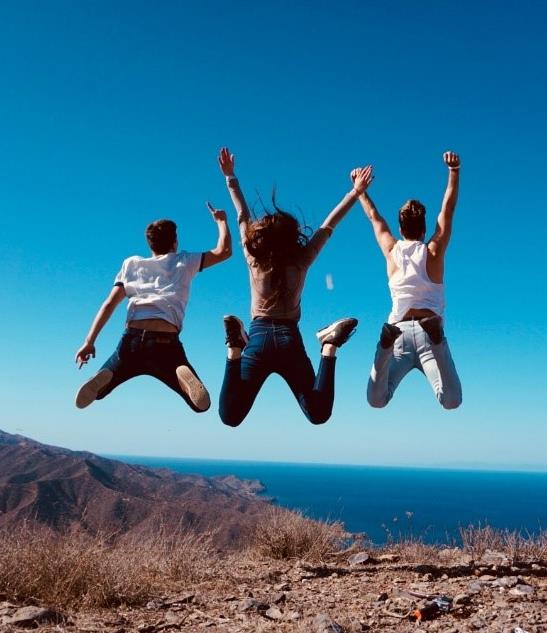 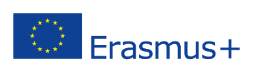 Erasmus+ 
– Már Európán kívül is!
Hova és mennyi időre?
Akár 12 hónapra
Képzési ciklusonként 12 hónap áll a hallgatók rendelkezésére (BA, MA, Phd)
Akár rövid mobilitásra is utazhatsz (5-30 nap)
Már Európán kívüli célországba is
A világ bármelyik országába lehetséges
Pontos információkért fordulj a küldő intézményedhez!
A TE UTAD!
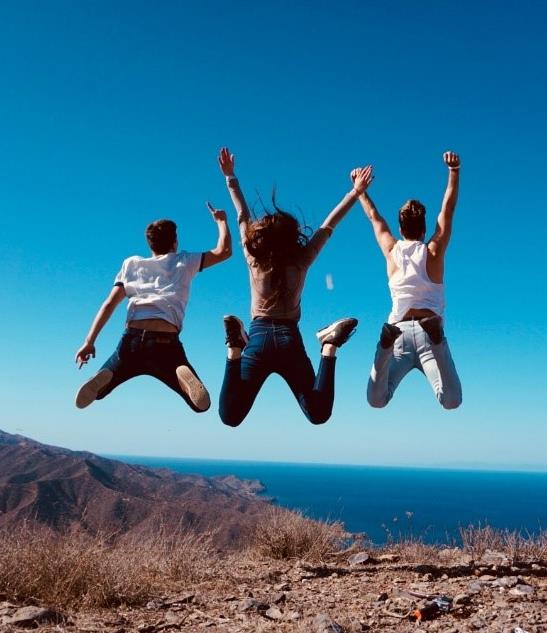 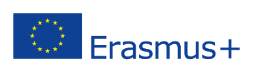 Erasmus+ 
Milyen mobilitásra?
Tanulmányok egy külföldi egyetemen (2-12 hónap)
Szakmai gyakorlat* külföldi vállalkozásnál, szervezetnél(2-12 hónapig)
A szakmai gyakorlat frissen diplomát szerzett hallgatóként a végzést követő egy évben is teljesíthető, még aktív hallgatóként benyújtott pályázat esetében.
További információk
A TE UTAD!
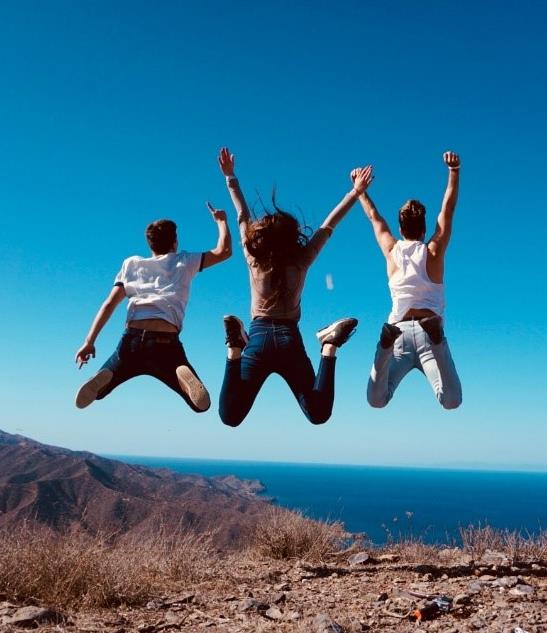 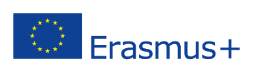 Erasmus+ 
Blended mobilitások
Minden mobilitási típus megvalósítható fizikai és virtuális mobilitás elegyeként
Blended Intensive Programme (BIP)
5-30 napos fizikai mobilitás+ virtuális rész
Rövid tematikus képzések
Érdeklődj az intézményednél a lehetőségekről!
A TE UTAD!
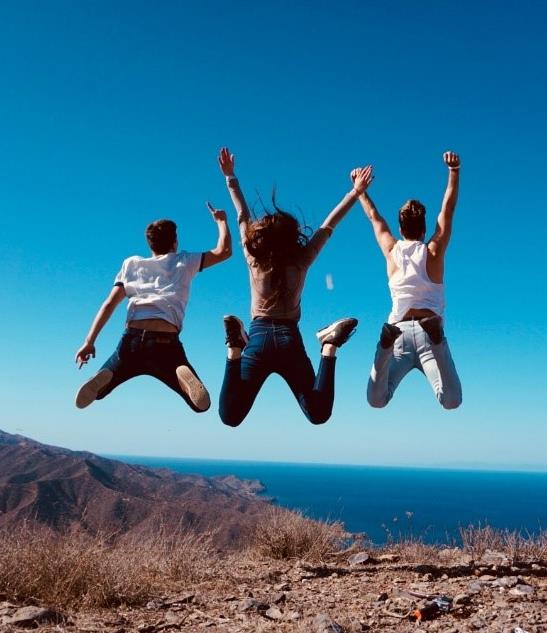 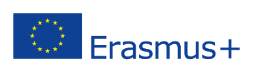 Erasmus+ 
– Megnövelt támogatás!
Kiegészítő támogatások
Esélyegyenlőségi támogatás 
Még több hallgató számára elérhető!
Kibővített jogosultsági kategóriák
Megnövelt támogatáshavi 250 €, a Erasmus+ ösztöndíjon felül!
Fogyatékkal élő vagy tartósan beteg hallgatók kiegészítő támogatása
További információk
A TE UTAD!
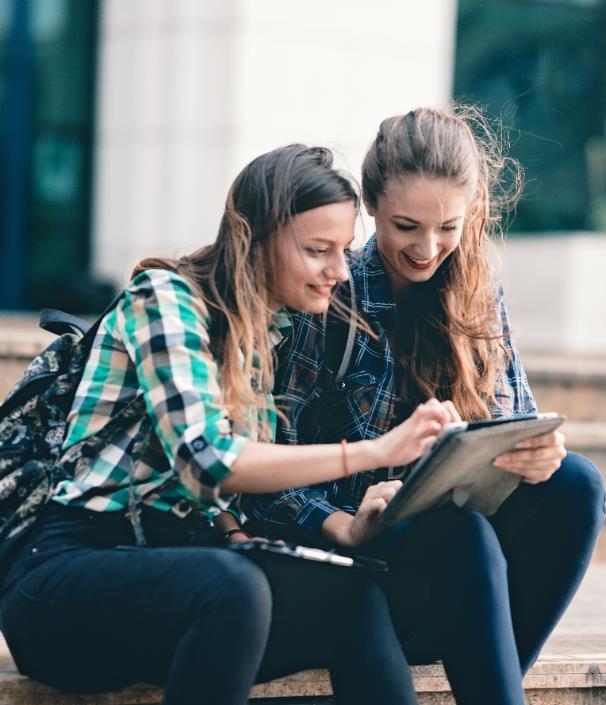 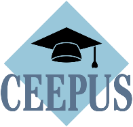 CEEPUS
Mit lehet csinálni?
Hova lehet menni?
cserefélév
Mi az a CEEPUS?
Közép-Európa 15 országába
Közép-európai egyetemek közötti hálózatok
szakdolgozathoz szükséges anyaggyűjtés (1-2 hónap)
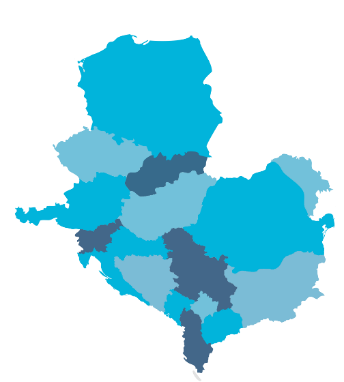 További információk
A TE UTAD!
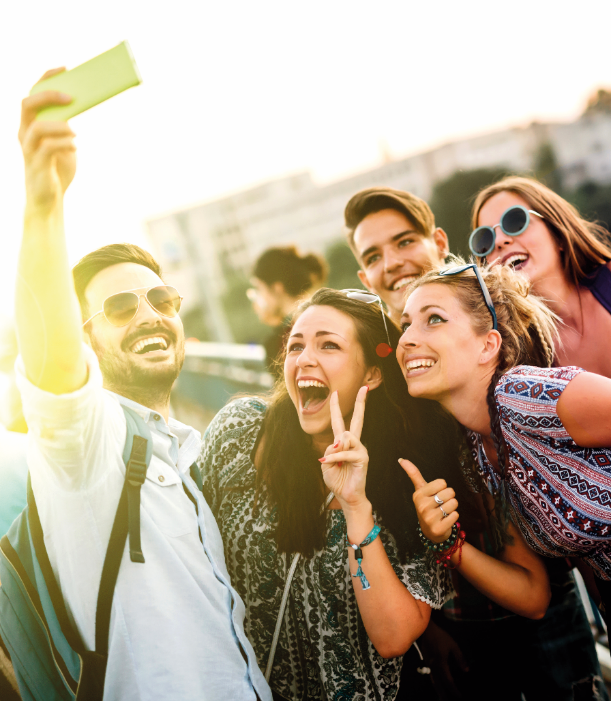 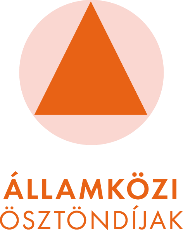 Államközi ösztöndíjak 
– A világ közel 60 országába
Fontos tudni!
Mit lehet csinálni?
Mik azok az Államközi ösztöndíjak?
a fogadóintézményt a hallgató választja ki
teljes- és részképzés
két állam közös megegyezésén alapuló ösztöndíjprogram
nyári egyetem
rövid és hosszú tanulmányutak
évente egy alkalommal lehet jelentkezni a Tempus Közalapítvány pályázati határidejének megfelelően
További információk
A TE UTAD!
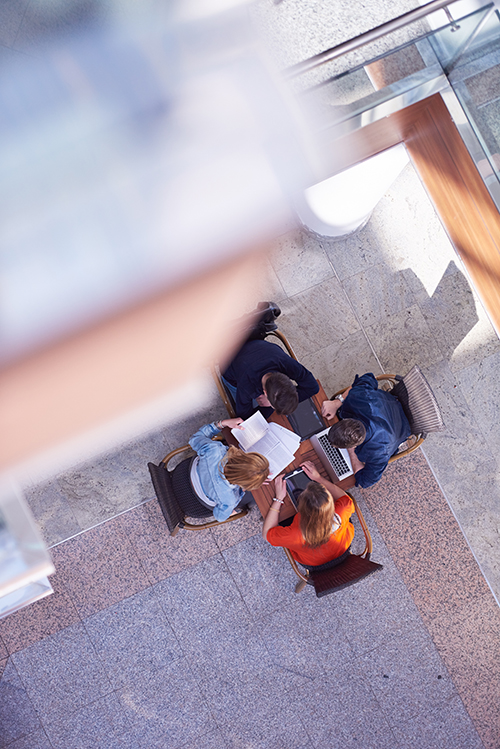 Hol és mikor kezdjem?
Nemzetközi iroda, nemzetközi koordinátor
HÖK = Hallgatói Önkormányzat
Oktatók
Tájékoztató napok
Mentorság
A TE UTAD!
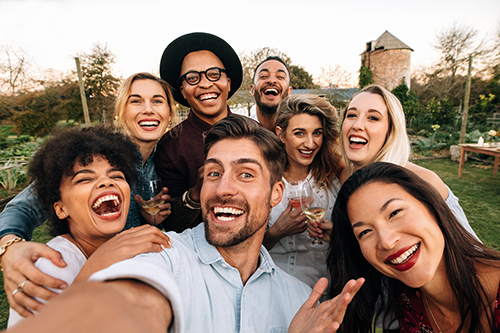 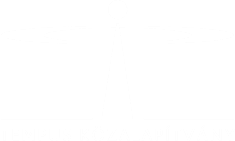 Tudj meg még többet a külföldi ösztöndíjlehetőségekről!
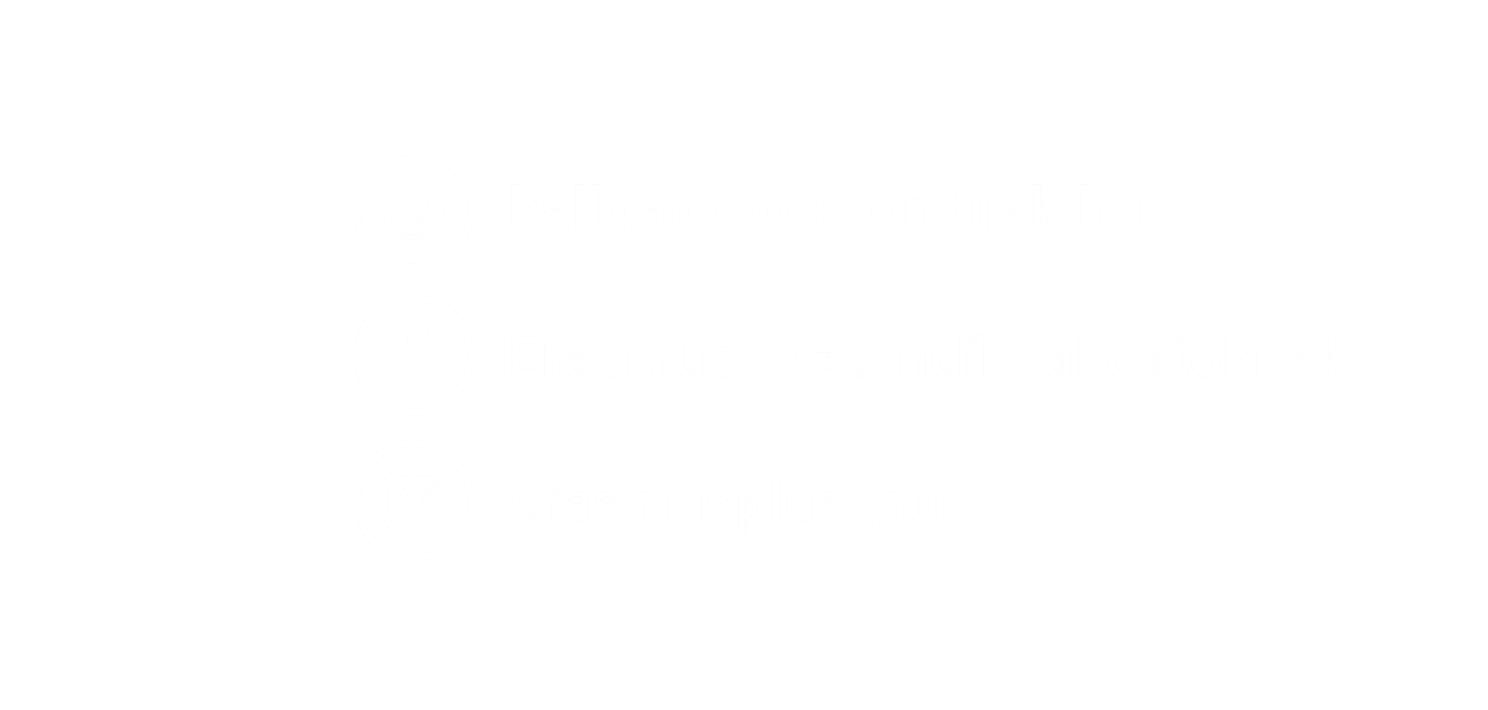 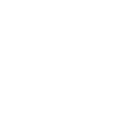 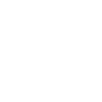 Kövess minket a közösségi médiában is!
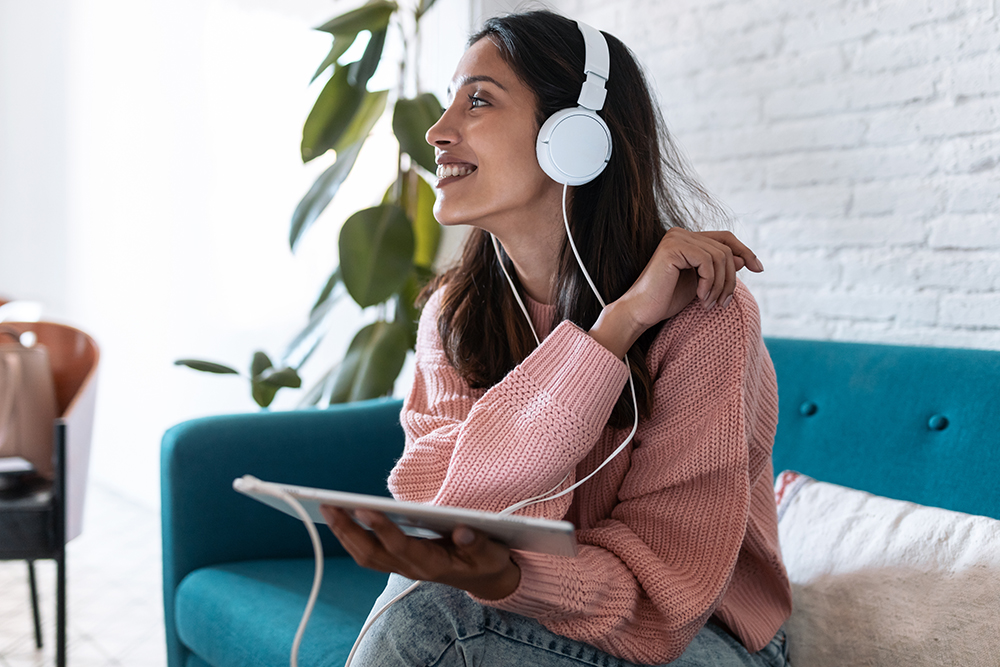 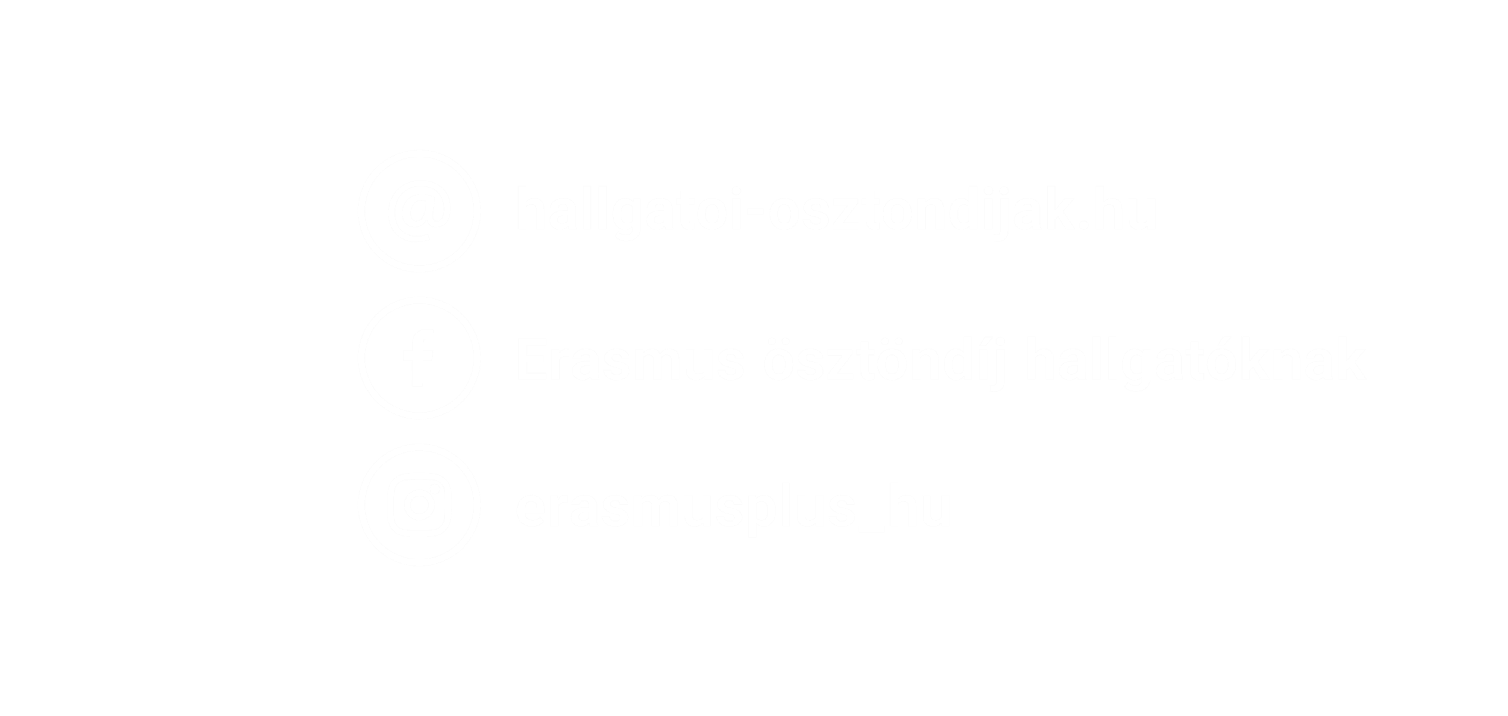 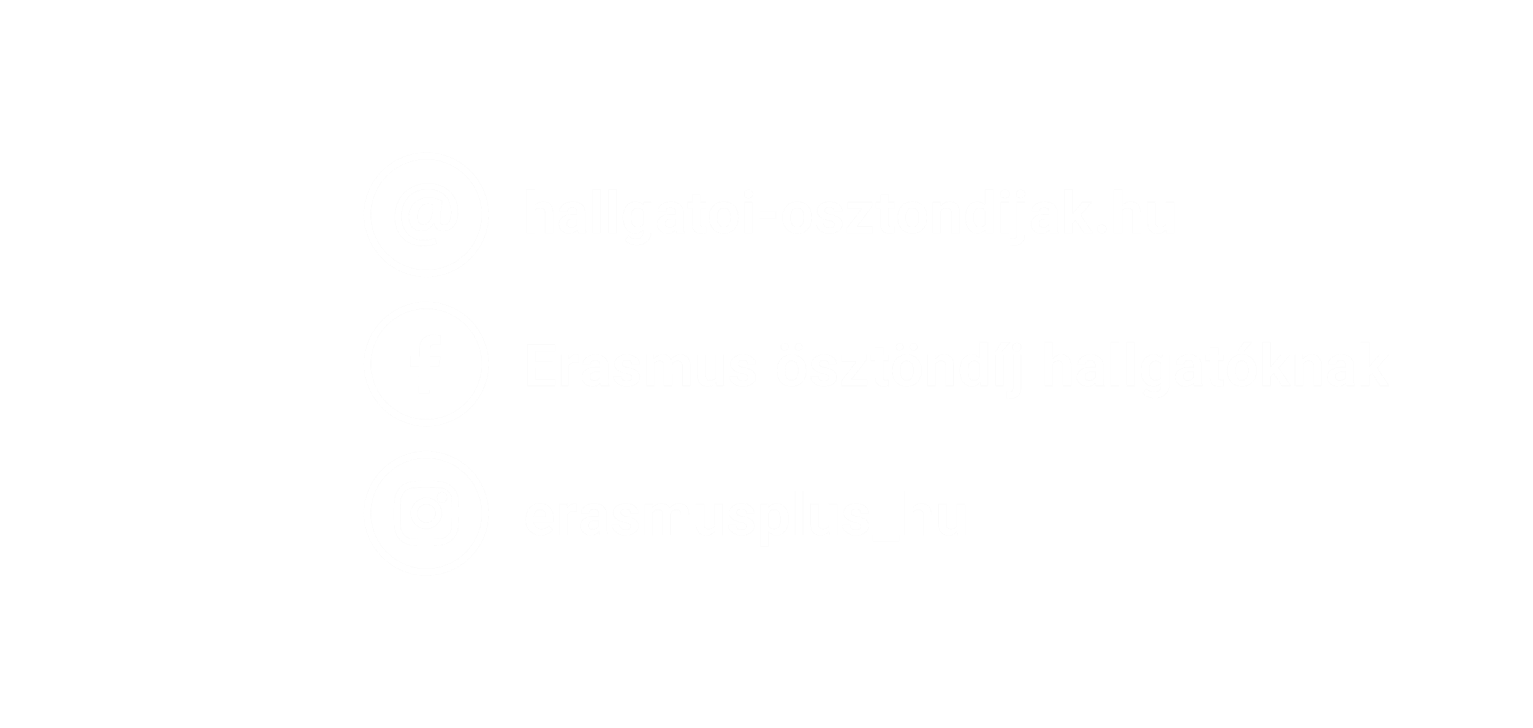 Részletes információk az
intézmény nemzetközi irodájában
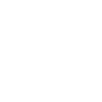 A TE UTAD!